CCEH Annual Training InstituteThursday, May 18, 2017
Understanding Leases in 
Plain Language

Crane W. Cesario
Chris Robinson
Understanding Leases in Plain Language
Your Presenters:

Crane W. Cesario, Director, Housing and Homeless Resources, Capitol Region Mental Health Center, DMHAS

Chris Robinson, Housing Coordinator, 
    Chrysalis Center, Inc.
Understanding Leases in Plain Language
Purpose:  
  	Understanding the language and components of a lease can add to your tool box to assist clients to become more successful tenants. 

Goals:   	
	  Understand the main components of a lease and 		methods that can increase housing retention
	  Consider ways to translate lease clauses to be more 		understandable 
	  Begin to develop strategies to help clients make 			housing retention plans: i.e., plan for a guest policy
The Lease
A lease is a legal document.
Even when written in plain language, it’s specific, long and complex. 
Think about it, when you sign legal documents do you read them completely and thoroughly?

Keep breathing!
State of Connecticut Judicial Branch Superior Court
Rights and Responsibilities of Landlords and Tenants in Connecticut
30 page pamphlet 
Has useful information and resource list
Lease Definition:
A lease is a document that records the contract between  the landlord (person who owns the property), and the tenant (person who rents the property). 

https://www.jud.ct.gov/Publications/hm031.pdf
A Real Lease
Let’s dig into a lease used in many Permanent Supportive Housing (PSH) subsidy programs… 

	This is the Lease used by DMHAS for HUD 
	Continuum of Care funded grant programs.  

Your packet has a copy of the annotated lease for your reference! Slides are intended to show the lease page and sections we’re discussing.
CT Lease: Starting with Page 1
CT Lease: Page 1 continued
CT Lease: Page 1 continued
CT Lease: Page 2
When Looking at Lease Sections, Consider your Client and one Question You Must Ask:
How do you think that 
will impact your housing?
CT Lease: Page 2  continued
CT Lease: Page 2, continued
CT Lease: Page 3
CT Lease: Page 3, continued
CT Lease: Page 4
Questions?
CT Lease: Page 4, continued
CT Lease: Page 5
CT Lease: Page 5, continued
CT Lease: Page 6
CT Lease: Page 6, continued
CT Lease: Page 7
CT Lease: Page 7, continued
CT Lease: Page 8
CT Lease: Page 8, continued
CAUTION: Many of these conditions on Page 8 would NOT hold in a typical lease.
CT Lease: Page 9
CT Lease: Page 9, continued
CT Lease: Page 9, continued
Now, for a pause
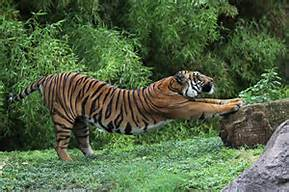 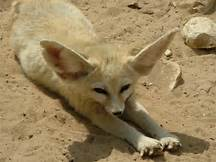 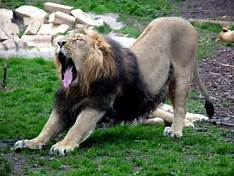 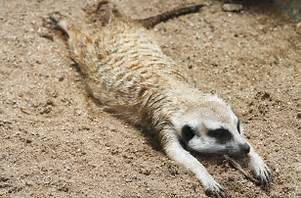 your choice…
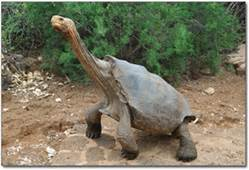 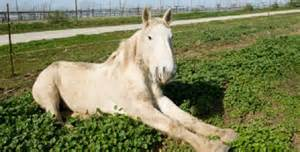 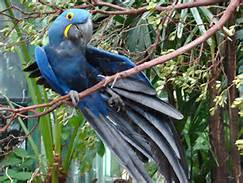 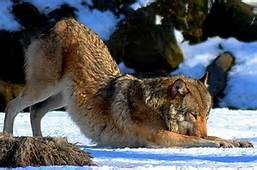 1st Sample Plain Language Lease (PA)
2nd Sample Plain Language Lease (PA)
LEASE AGREEMENT

This Lease is a legally binding contract. Read it carefully. You will give up certain of your rights as a Tenant. Do not sign it until each tenant understands all of its terms. If you do not meet your Lease responsibilities, you may (1) lose your Security Deposit, (2) be forced to move out of the property, and (3) be sued for money damages.

The Landlord has made every effort to make this lease easy to read and understand. If you do not understand any part of this Lease, please ask Landlord for a written explanation before signing the Lease. The preprinted portions of this lease have been preapproved as being in “plain language” by the Pennsylvania Attorney General. The typed or written-in portions and attachments (unless otherwise indicated) have not been reviewed by the Attorney General.
Resources
https://ctlawhelp.org/files/pamphlets/housing/tr_general_information.pdf
Additional Resources
Rights and Responsibilities of Landlords and Tenants in Connecticut, State of Connecticut Judicial Branch Superior Court https://www.jud.ct.gov/Publications/hm031.pdf

Local Housing Advocacy & Legal Aid organizations

HUD Resources Tenant Rights, Laws and Protections: CT https://portal.hud.gov/hudportal/HUD?src=/states/connecticut/renting/tenantrights
Next Steps:
Preparing your client for housing, from the start
Following information from Iain De Jong’s April 2017 training.  
Also see  on cceh.org  from the webinar: 
	Housing Solutions for Challenging Clients
Remember your Tools!
You may have some of these, from: 
   Housing Solutions for Challenging Clients
Tool #4: Build Natural Supports
Tool # 5: Critical Time Intervention
Tool #6: Motivational Interviewing
Tool # 7: Take care of landlords
Tool #8: Reality Conversations
Challenges identified by Meghann Cotter, Micah Ecumenical Ministries
Moving all their friends in

Housing higher barrier people introduces new problems (24-hours, money management, household management..)

Long-time homeless people had been in shelters and on the street so long that they lacked most skills of surviving on their own.

Stability typically took 6-9 months and not all neighbors and landlords were that patient

Can’t assume because someone signs a lease that that means they understand what it takes to maintain housing. 

From: Housing Solutions for Challenging Clients
The Housing-Based Case Manager
A housing-based case manager is an organized and trained professional that acts as a positive change agent in holistically assisting individuals / families in achieving and maintaining housing, while concurrently promoting awareness and teaching strategies that reduce the likelihood of a return to homelessness in the future. 
 
Iain De Jong, OrgCode Consulting
Practical Methods
… to Engage Progressively:
Give people an opportunity to demonstrate what they know how to do, rather than assuming they know how to do nothing.
Do not assume that your approach to doing work is the only way or always the right way

Separate skill issues from motivation issues.
Use expectations rather than rules
Clearly establish timelines for task completion
Practical Methods, cont.
…to Apply a Recovery Orientation:
Establish crisis plans and approaches for maintaining housing stability.
…Housing:  
	- Keep the housing plan short and specific
	- First things first – get housing stable before moving 		on to bigger issues
	- Accept that many of the people you are supporting 		will remain in poverty, continue to have major 		life events compounded by things like trauma, 		struggle with housing stability and social isolation.
Improving Outcomes: Additional insights from Iain De Jong
Interest diminishes if 1st engagement is driven by crisis rather than voluntary interest.

Prompt follow through when there is expressed interest is important.

Random control trials (Katz et al, 2001) show follow-up visits soon after moving in decreases drop-out and future refusal rates. 
		* Move-in Mon-Weds, follow up in 2 days!
		* Discuss/ Role play the move-in before it happens
		* Book a time to meet – then be early.
		* Pick out furniture in advance 
Active rather than passive approaches are necessary if a participant begins to disengage or misses visits / appointments. 

Use an Objective-Based Approach: 
	Hi (name) good to see you today. We have xx minutes for our visit.  As we 	talked about on (date of last visit) we agreed we would talk about: 	
___	
___
___		At the end of dealing with those objectives for today, we 			will select some objectives for our next visit.
The  Question You Must Ask:
How do you think that 
will impact your housing?
On Move – In Day
Do a walk-through. Exude positivity.
Have your cleaning kit ready and roll up your sleeves WITH your client.
Arrange for furniture and basic supplies to be delivered.
Provide orientation to building & community.
Review fire safety plan & safe appliance use. 
Make sure lock & keys work, discuss strategies for lost keys. 
Encourage meeting neighbors
See cceh.org for more 
details & information
from Iain’s training .
5 Necessary First-Month Functions
1. Crisis Plan
2. Budget
3. First Case Plan
4. Risk Assessment
5. Personal Guest Policy
Intent is to help the client define who can visit, when, and who is responsible for actions of guests. 
Can be turned into a fun project.
Idea should be introduced during housing search, discussed during move-in, and completed during first two home visits.
Types of Questions to Ask to Help Form the Guest Policy
What time of day do you want to allow (or not allow) guests?
Is there anyone that you don’t want at your apartment (even if you hang out with them somewhere else)?
Is there anybody you’d only invite over on certain days or certain times?
If someone comes over with a friend, and you don’t know the person, is that alright with you?
If a guest damages something in the building, who is responsible?
Are there any activities, language or other things that you do not want happening in your apartment?
Guest Policy Questions, cont.
If people want to crash on your floor or couch, is that cool with you? What if it is against your lease? 
If people want to smoke drugs in your apartment, how will you make sure that doesn’t result in you getting evicted?
If a buddy wants to “borrow” your apartment for a couple of hours to have a date with his girlfriend, is that okay with you?
If people get in a fight – including a fight with you – how will you respond and not lose your apartment?
Can people eat your food or use your things?
What can you do to make sure there are no noise complaints?
Check out the blog on http://orgcode.nationbuilder.com/blog
Remember
Change is hard, but possible. 
Humans don’t like change, but it’s necessary.
How do you react to change? 
Most humans react emotionally, first!
How to you encourage others to consider change?
Contact
For any follow-up questions or ideas, contact Crane:

	Crane W. Cesario
	crane.cesario@ct.gov